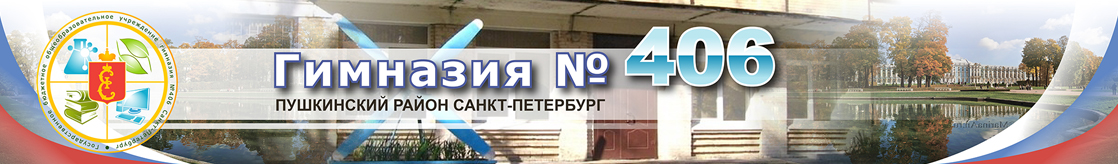 Публичный доклад о деятельности педагогического коллектива ГБОУ гимназии № 406 за 2018-2019 учебный год
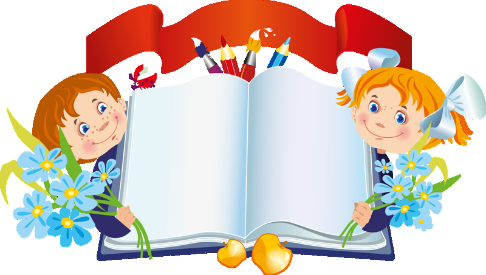 Общие сведения о количестве обучающихся
Федеральные проектыУказ Президента РФ В.В. Путина «О национальных целях и стратегических задачах развития Российской Федерации на период до 2024 года» от 7 мая 2018 года
Современная школа
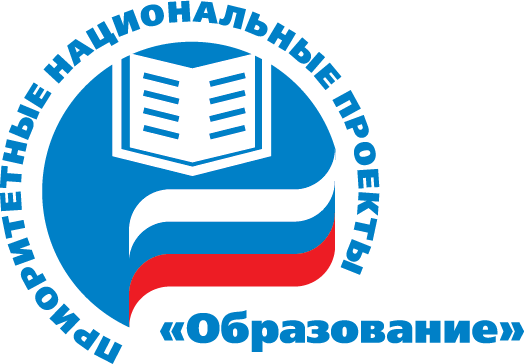 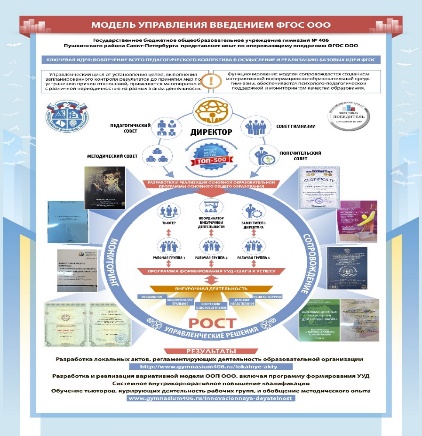 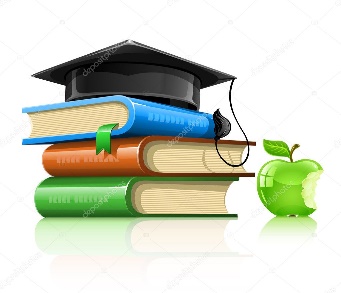 Итоги успеваемости обучающихся
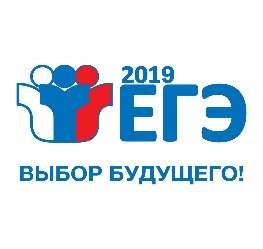 Динамика результатов ЕГЭ
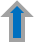 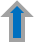 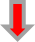 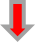 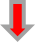 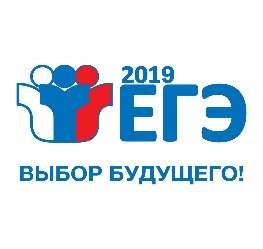 Высокие достижения выпускников
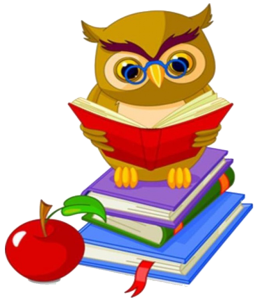 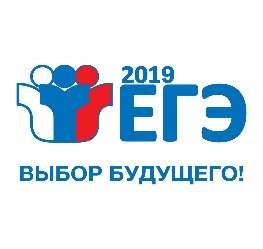 Выпускники, набравшие 90 и более баллов(27% от общего количества)
Выпускники- гордость гимназии №406
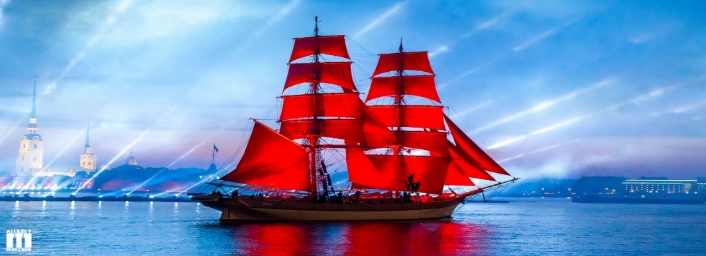 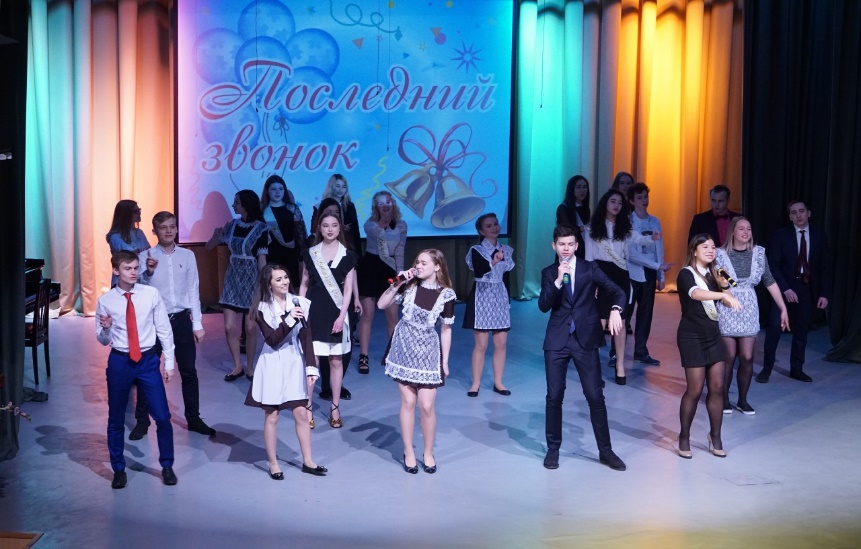 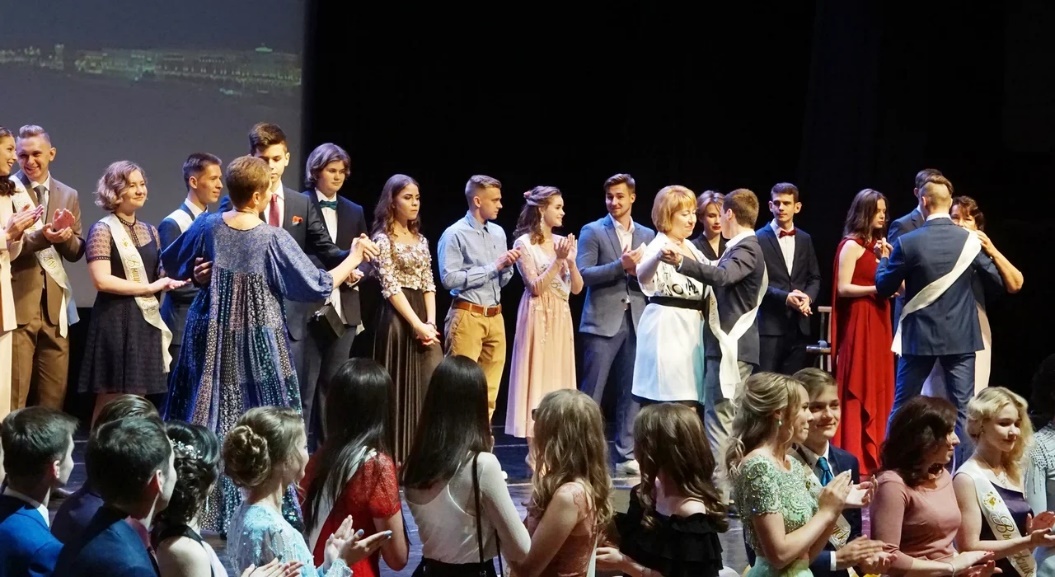 Результаты  ОГЭ11 аттестатов с отличием
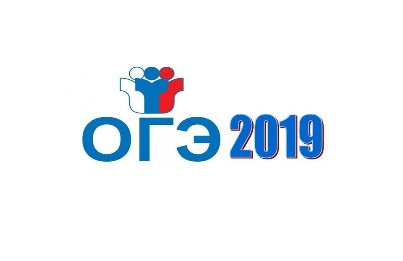 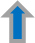 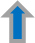 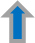 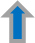 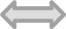 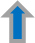 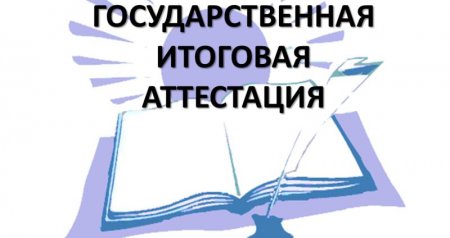 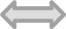 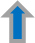 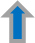 Результаты ГИА по информации РЦОКО
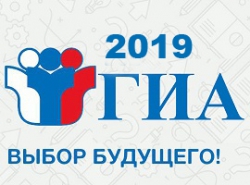 Успех каждого ребенка
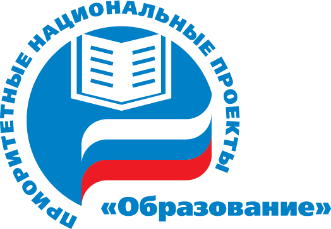 Победа ученика –заслуга учителя(призеры регионального тура)
Успех каждого ребенкаИнновационный Центр дополнительного образования «Открытие»
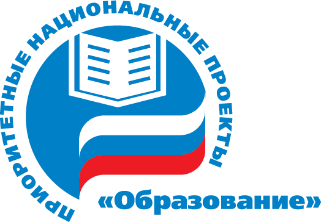 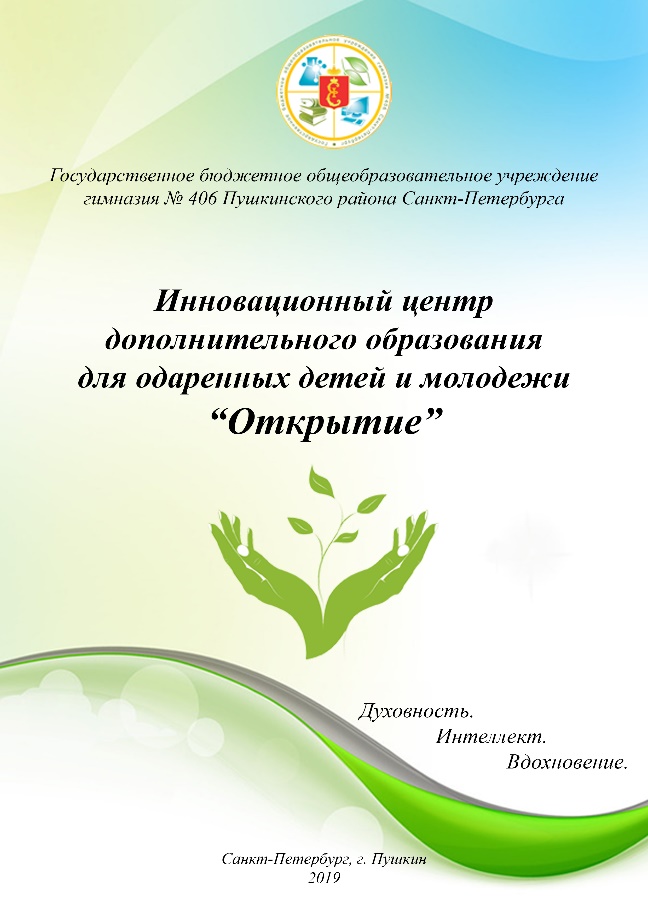 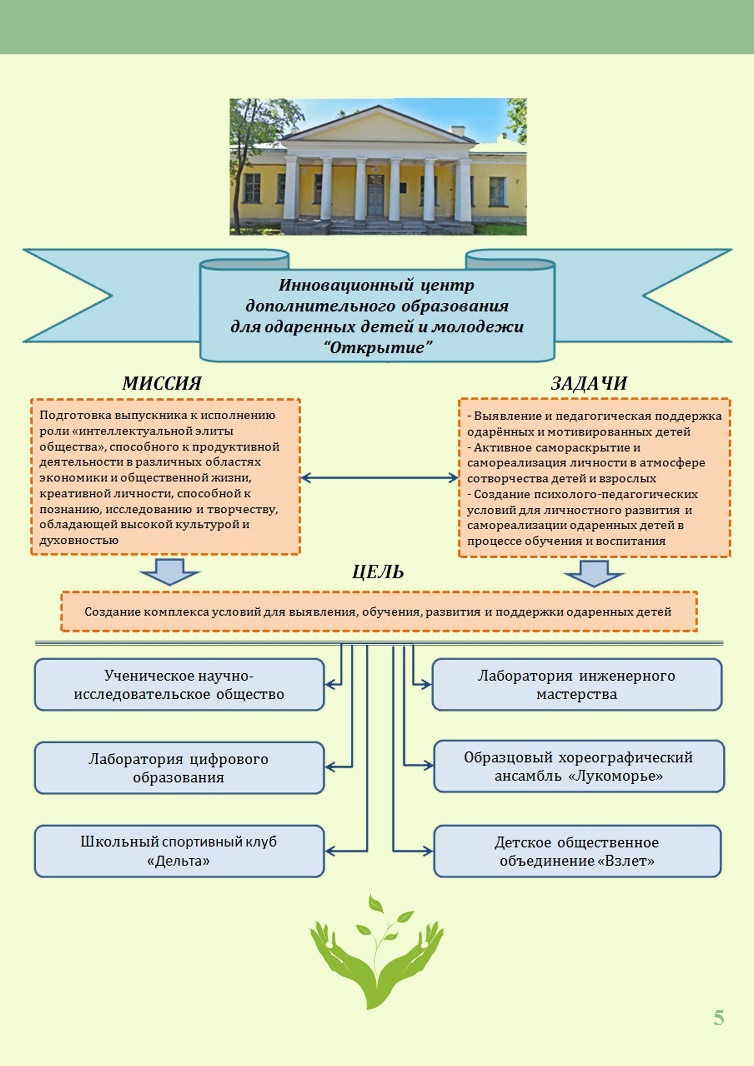 Цифровая школа
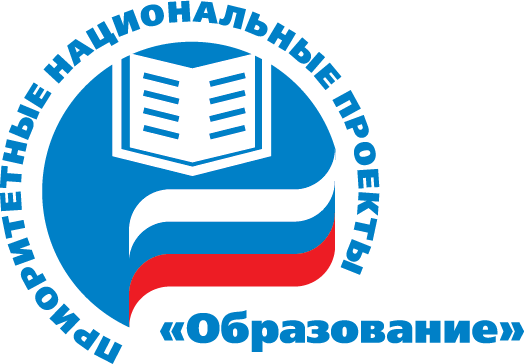 Социальная активность
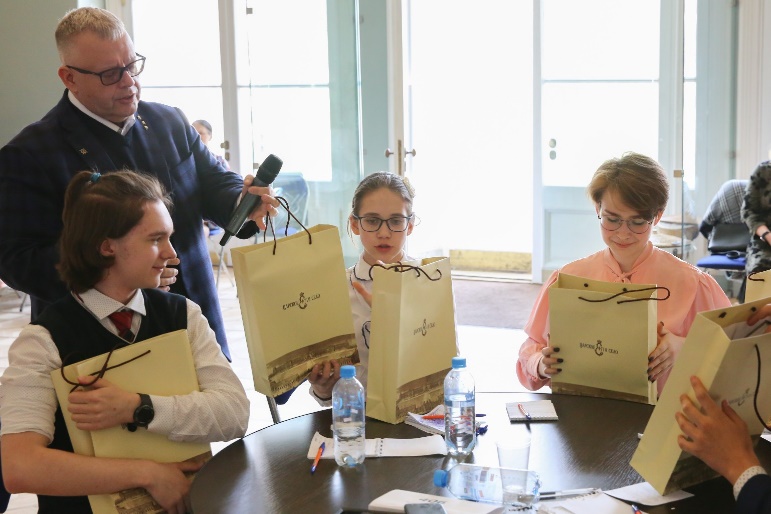 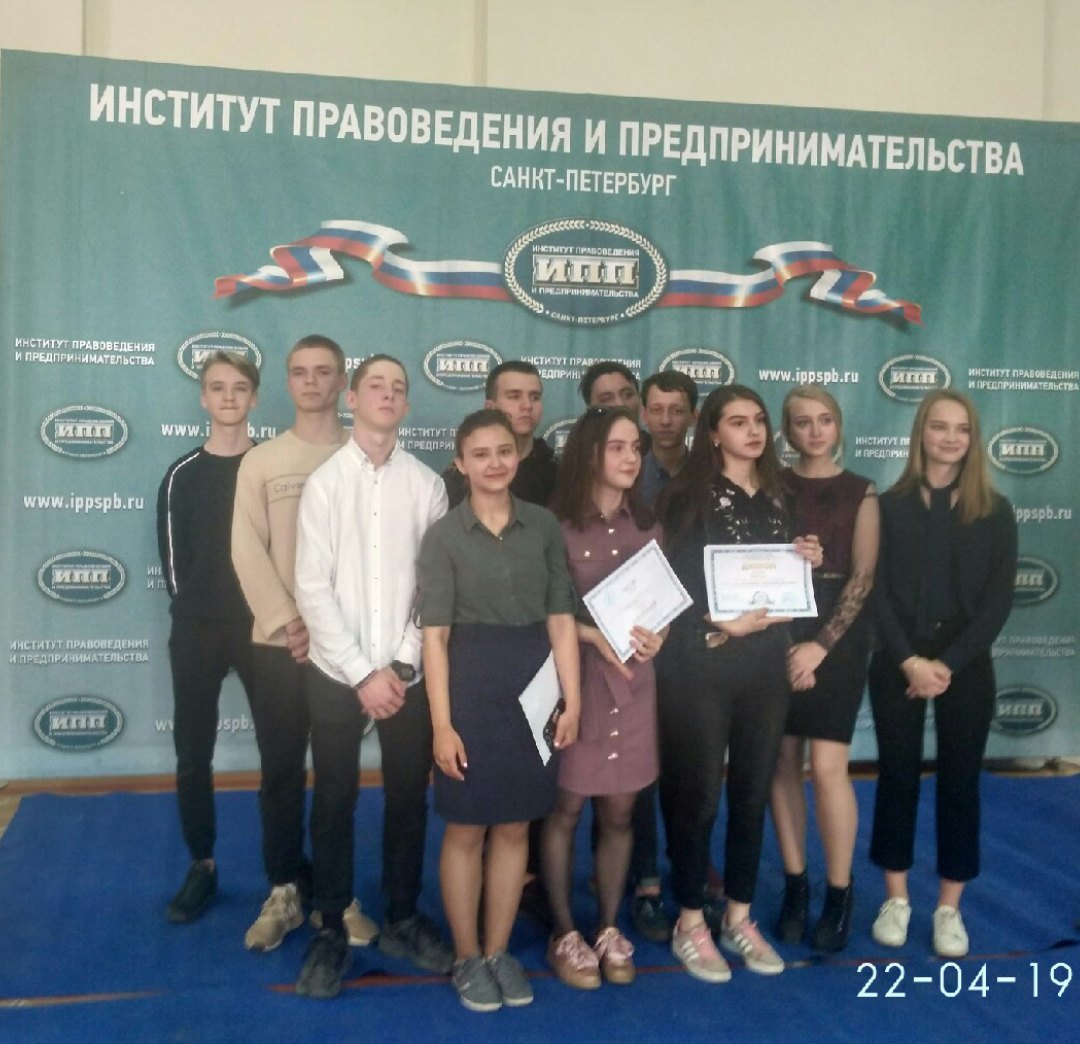 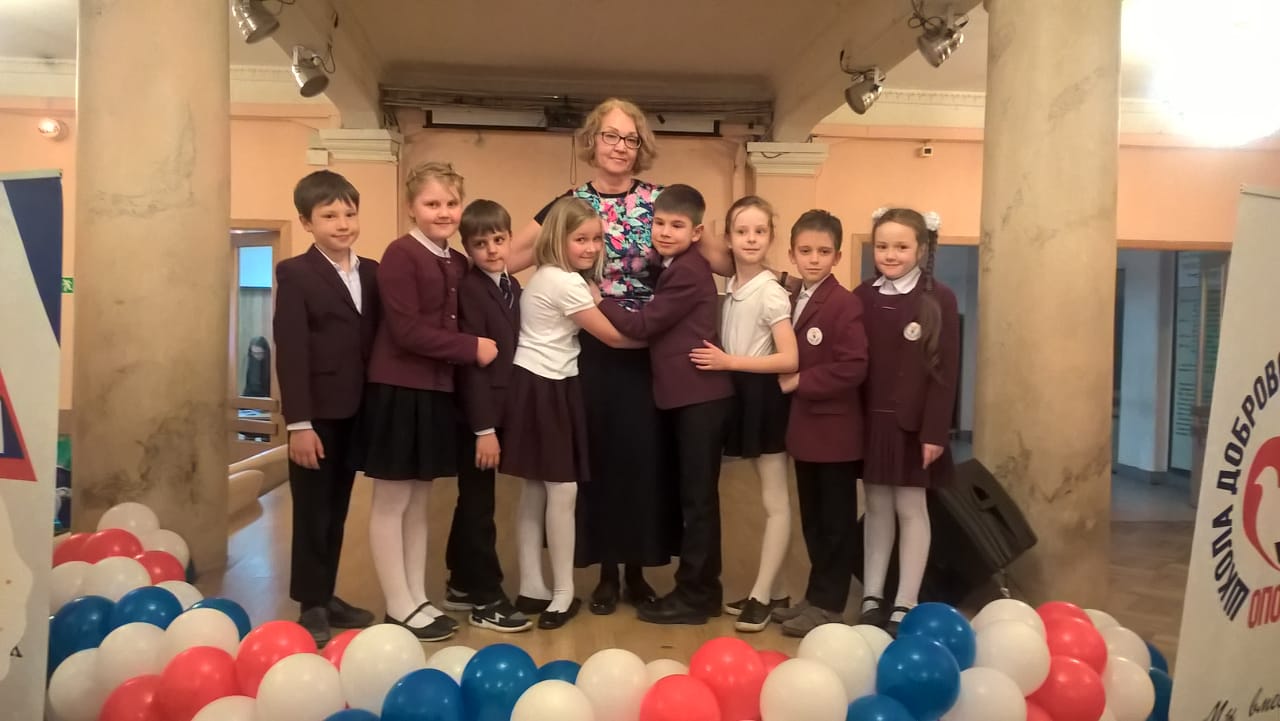 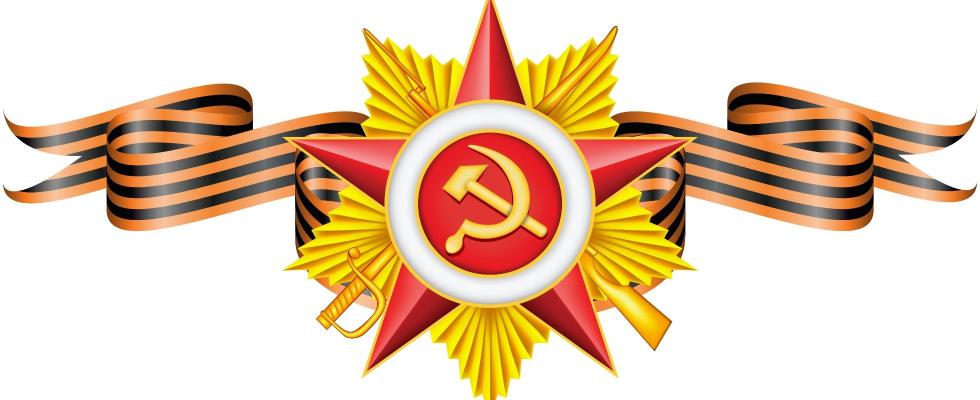 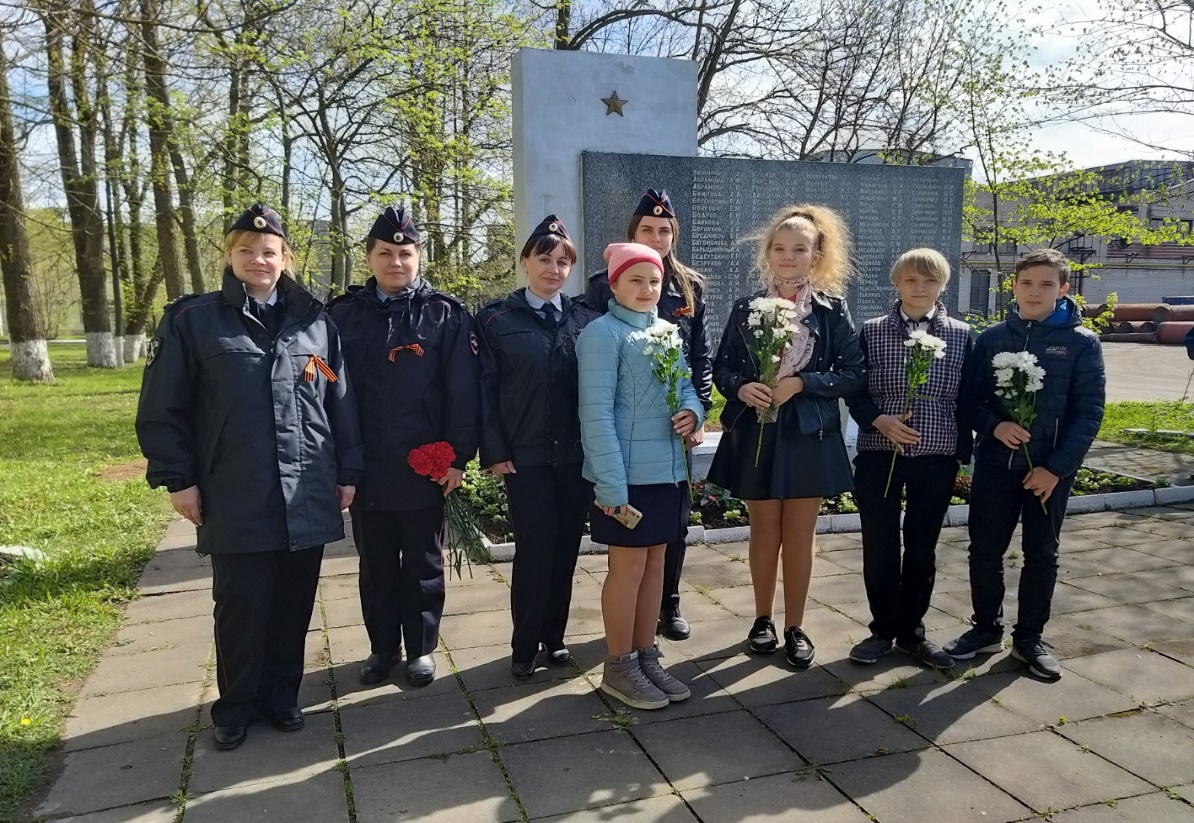 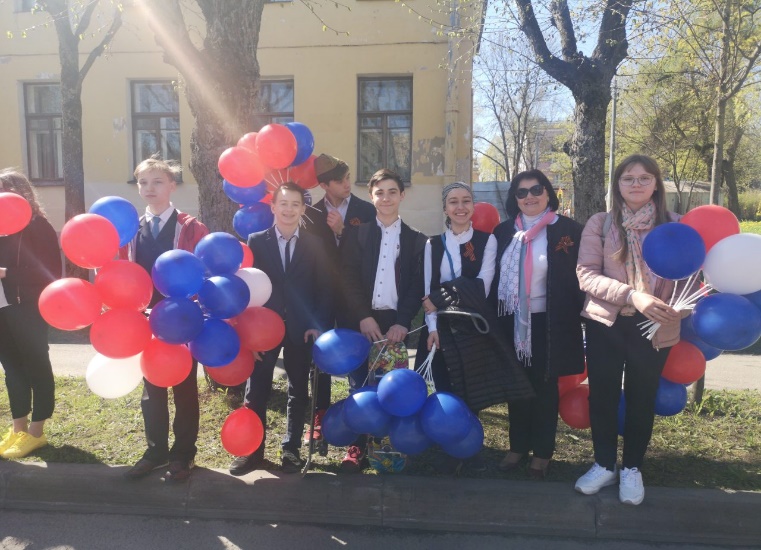 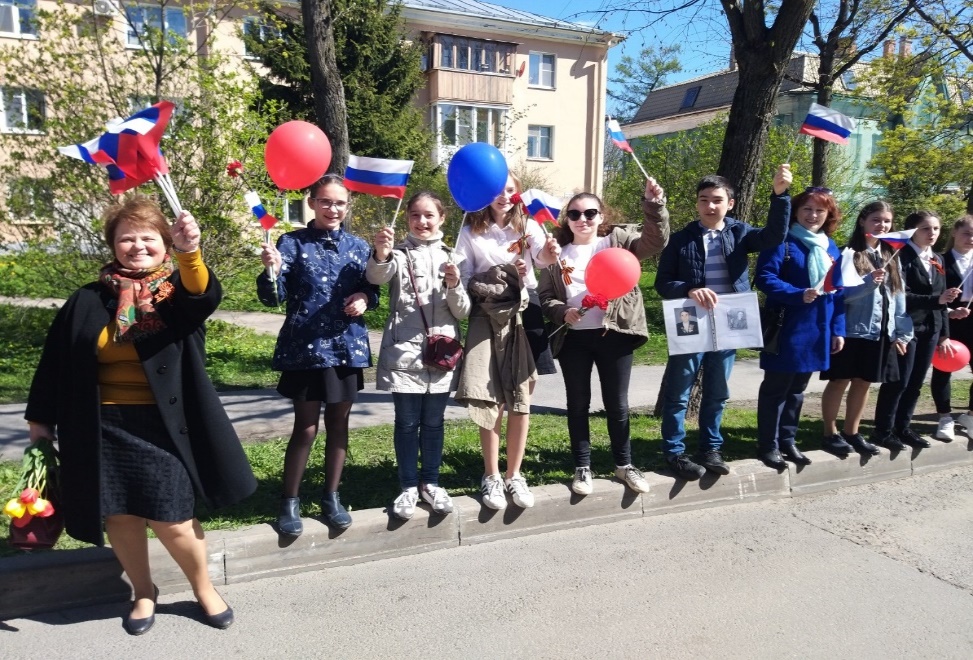 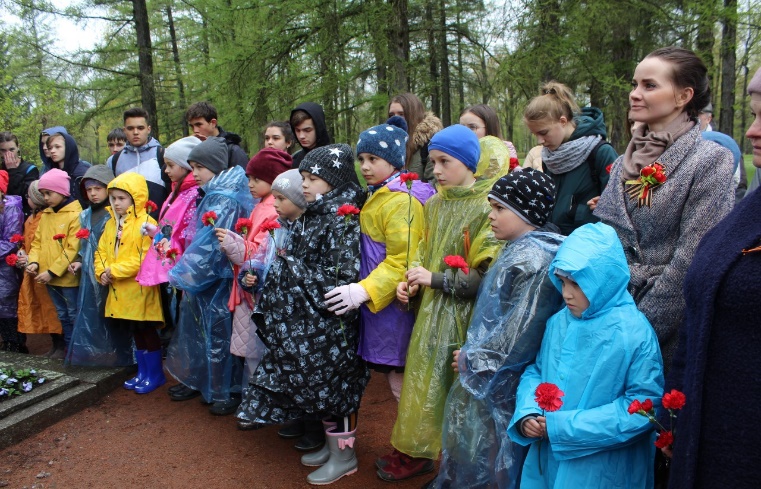 Ситуация успеха - залог яркой, интересной школьной жизни
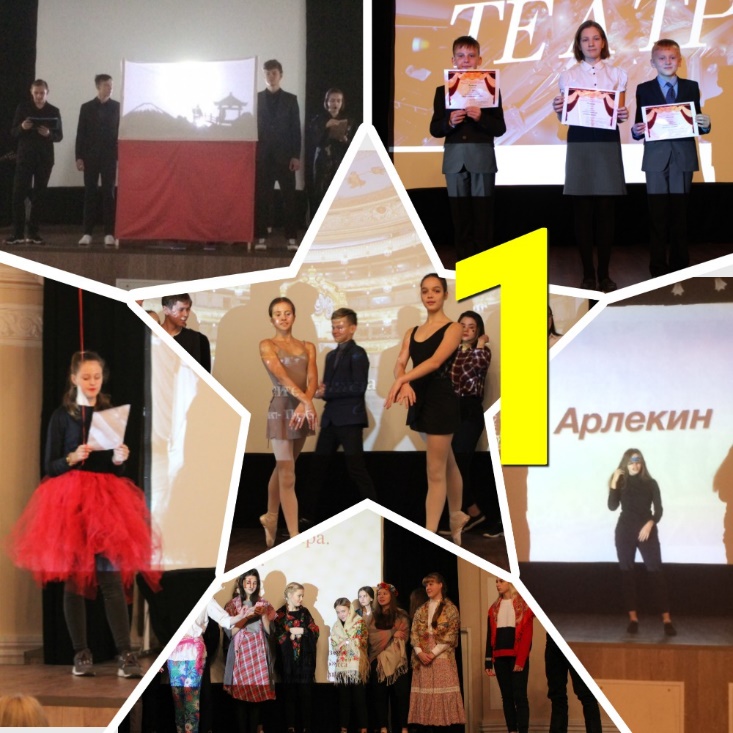 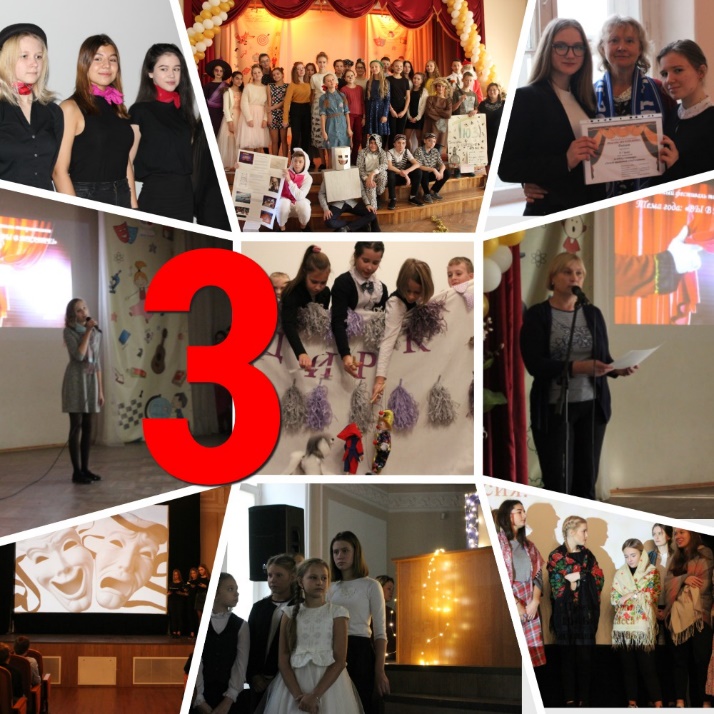 Ситуация успеха-залог яркой, интересной школьной жизни
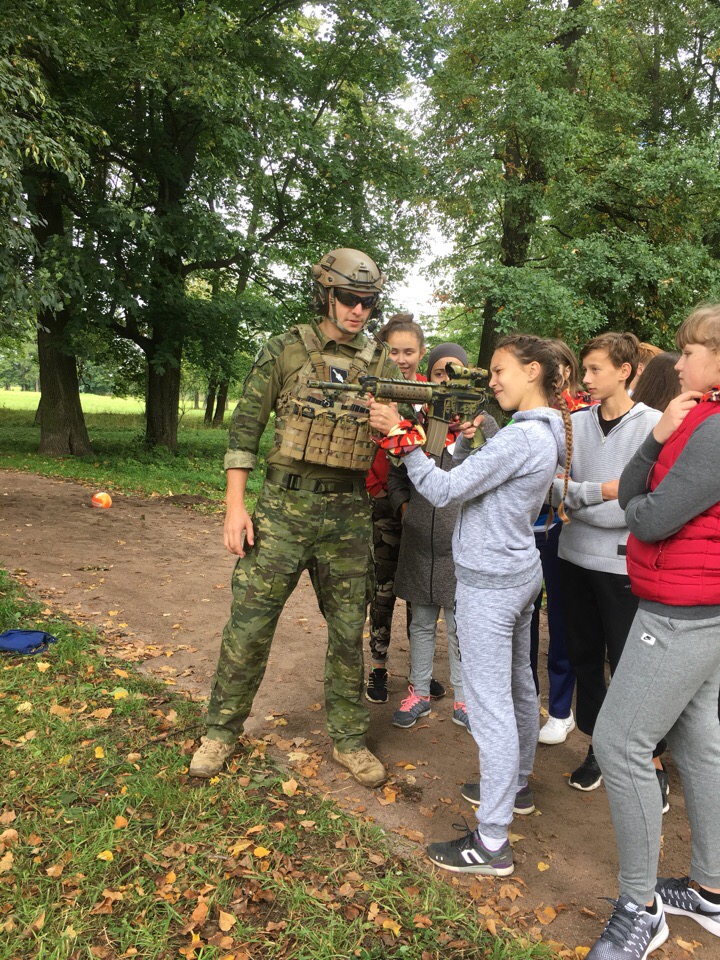 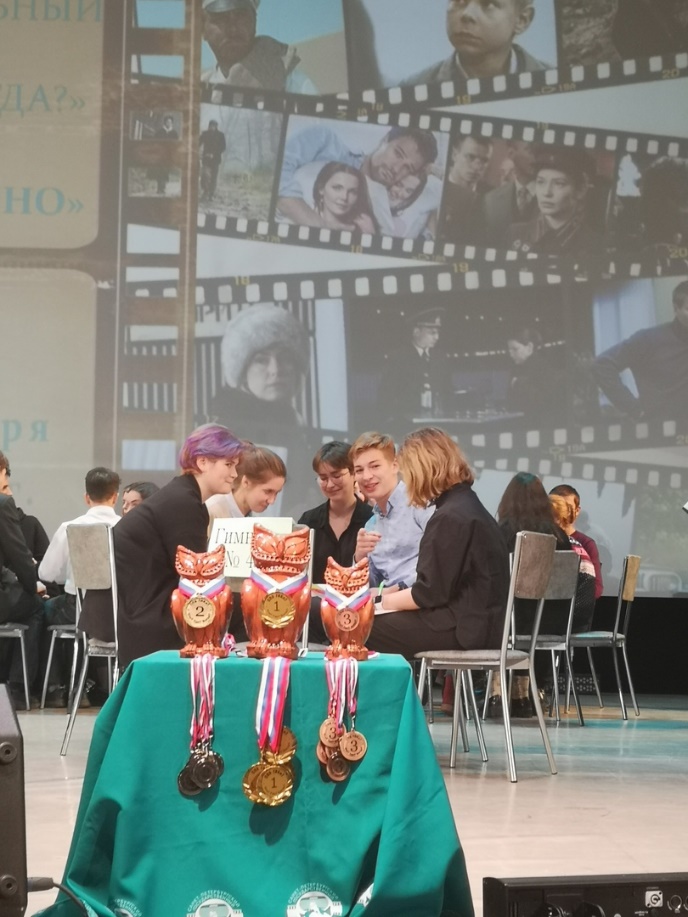 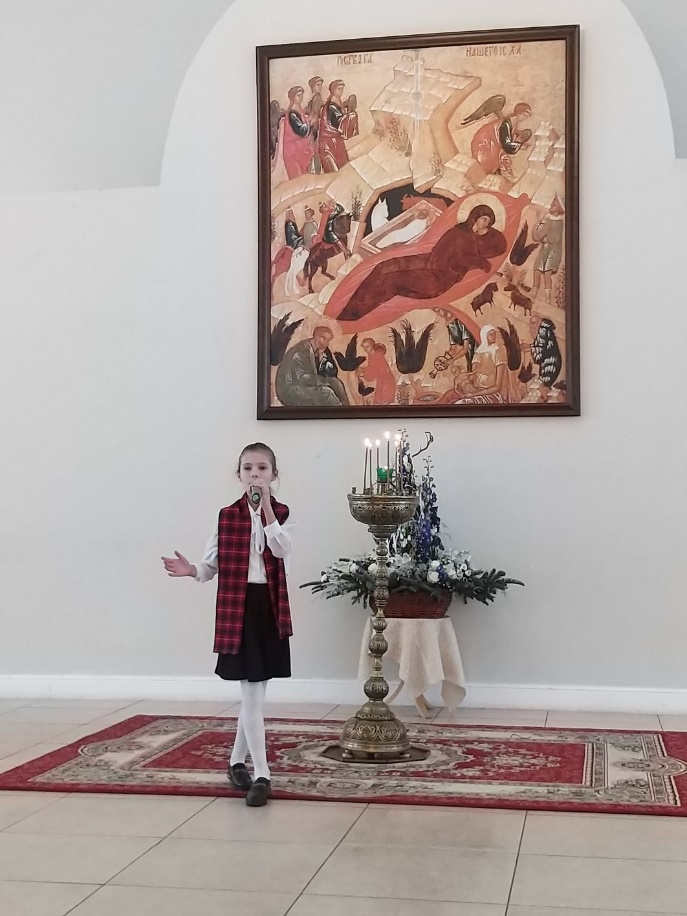 Образцовый коллектив хореографический ансамбль «Лукоморье»
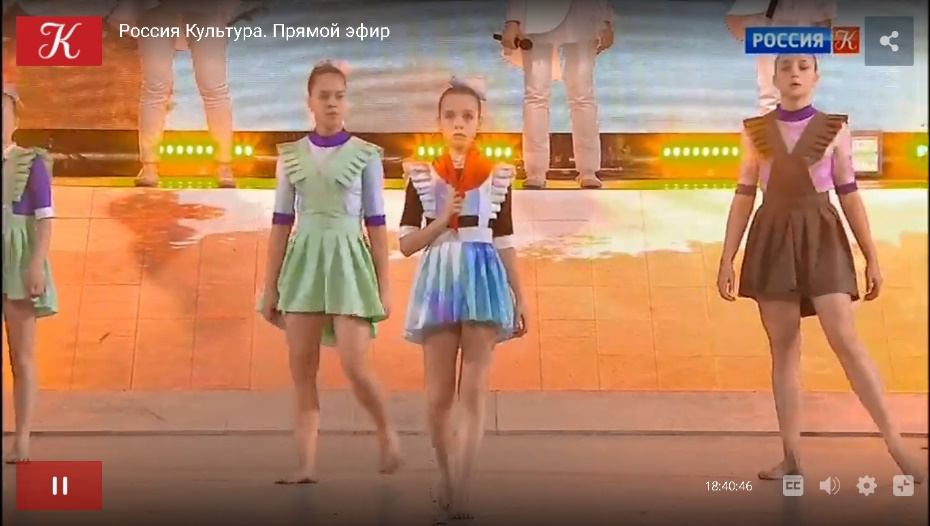 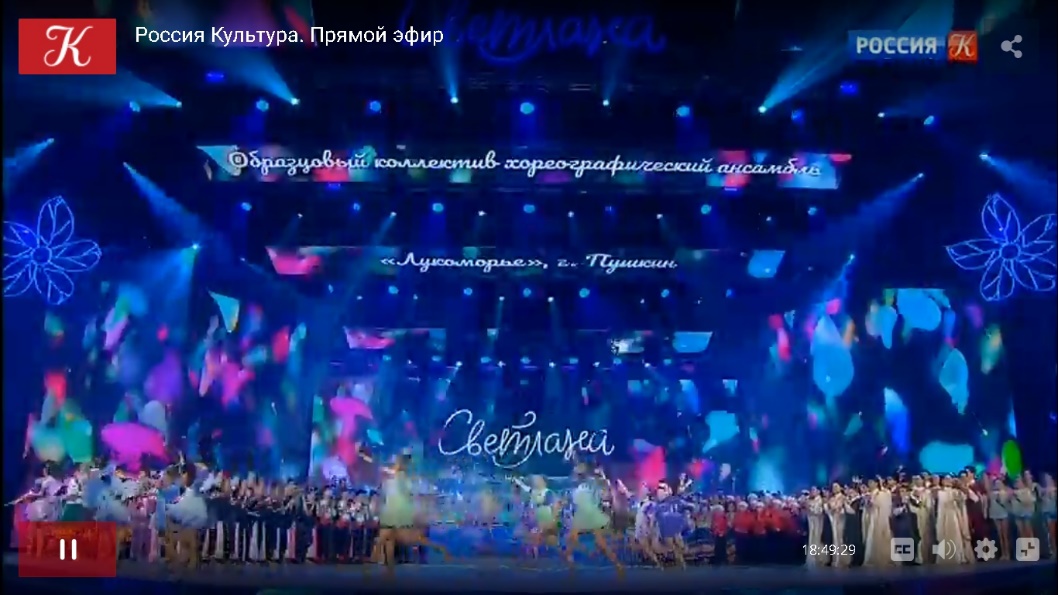 Финансово-хозяйственная деятельность
Работа контрактной системы в сфере закупок товаров, работ, услуг для обеспечения государственных нужд
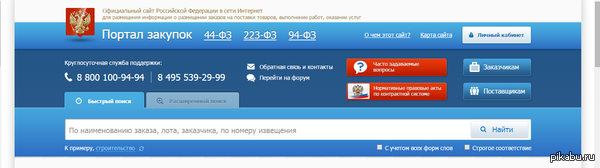 Результаты проверок контролирующих органов
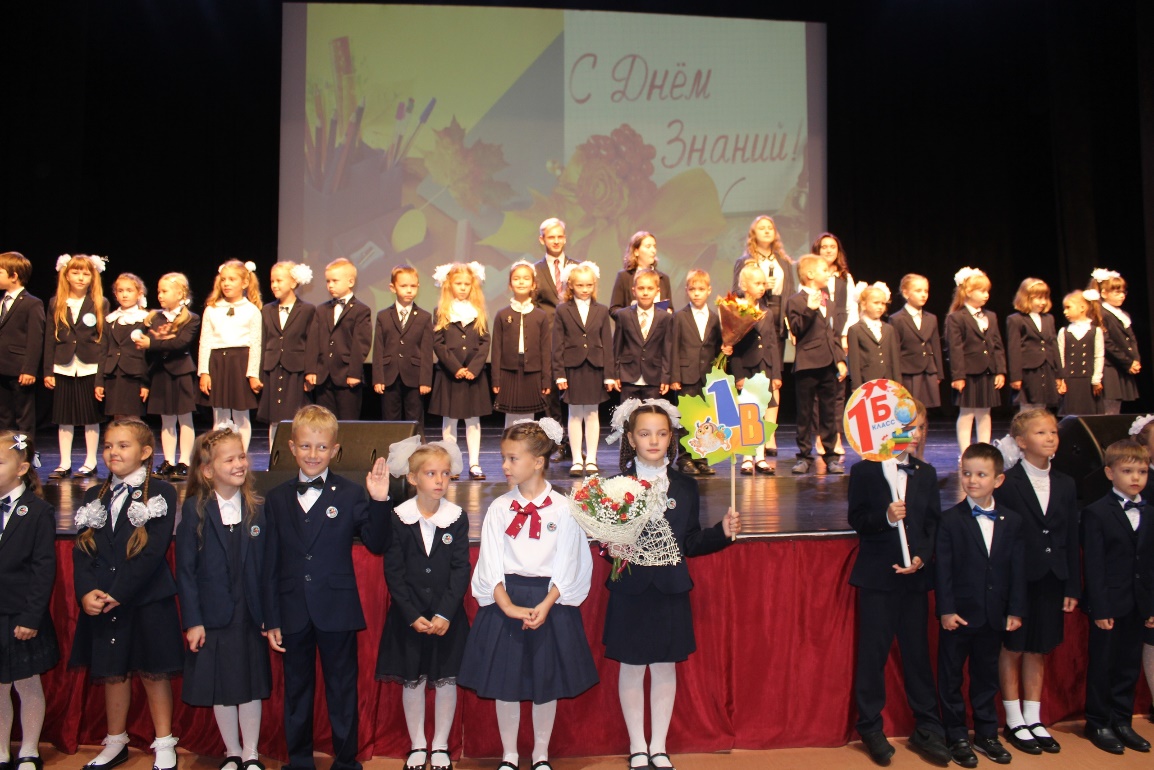 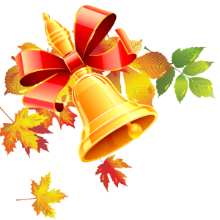 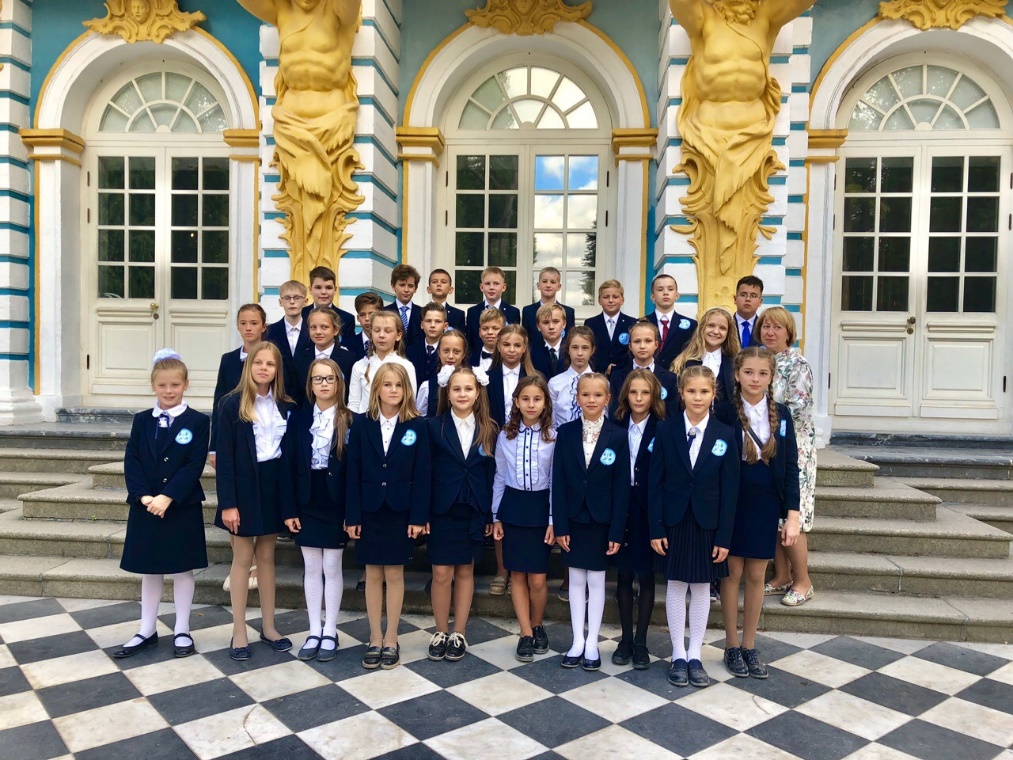 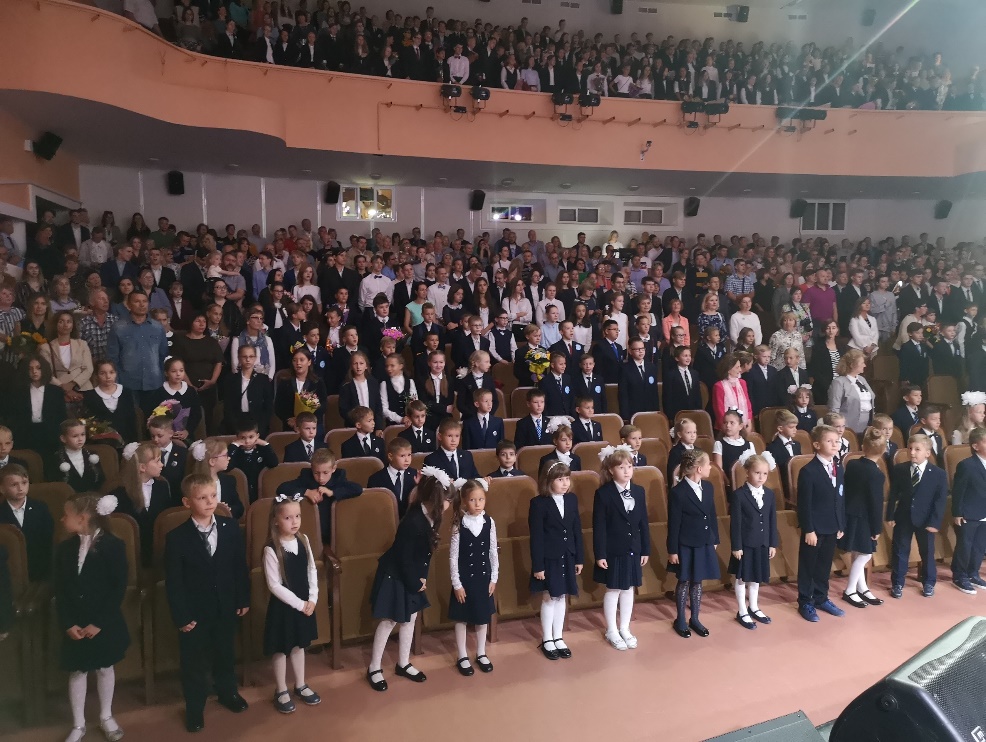 Уважаемые родители! Пусть в новом году достижения ваших детей станут залогом их успешного будущего.
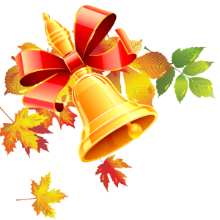